Главнейшие отряды насекомыхотряд Равнокрылые
Фохтина А.А. – учитель биологии
ГБОУ гимназия №1576 СПш213
Отряд Равнокрылые
Особенности:
Насекомые с неполным превращением
Малоподвижная голова
Колюще-сосущий ротовой аппарат
2 пары нежных, прозрачных крыльев (передние развиты лучше)
Часто являются паразитами
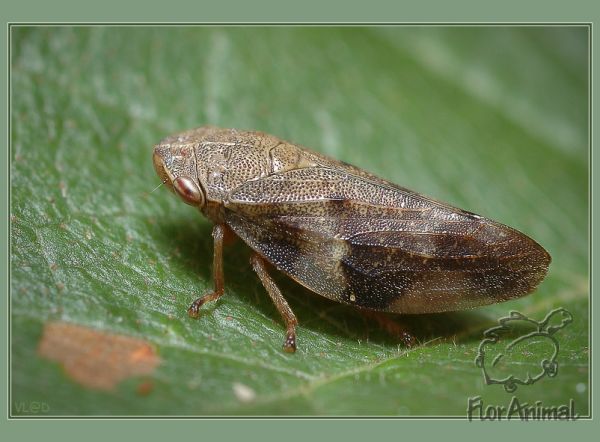 Цикады
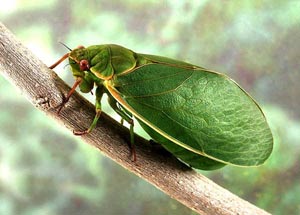 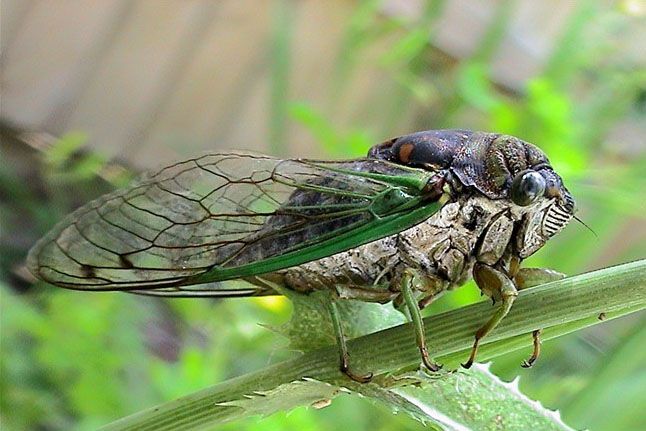 Листоблошки
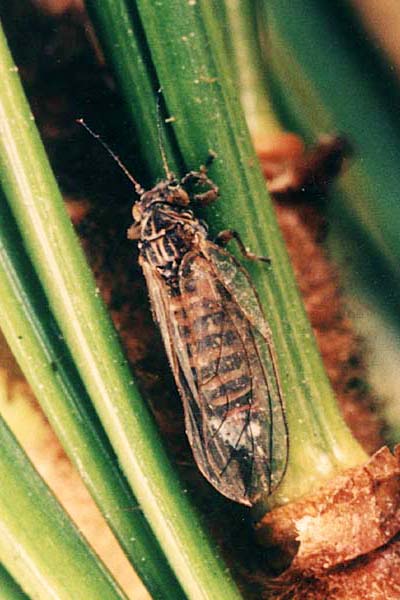 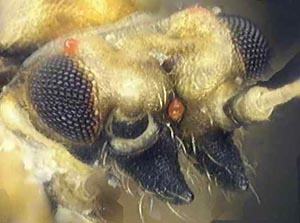 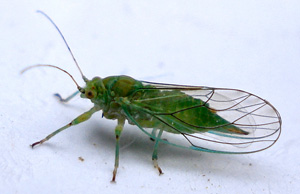 Белокрылки
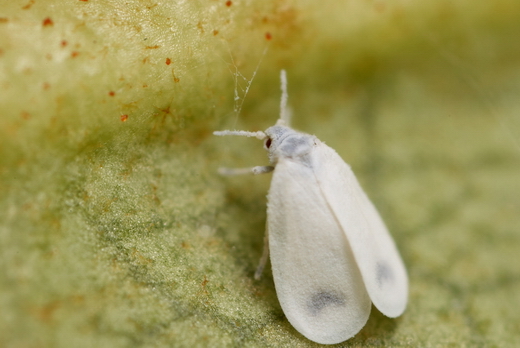 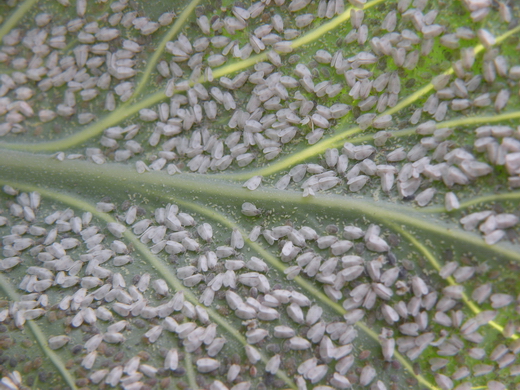 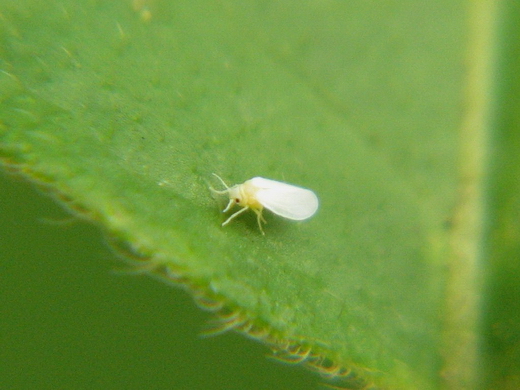 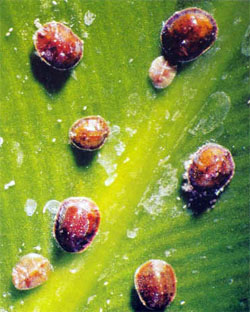 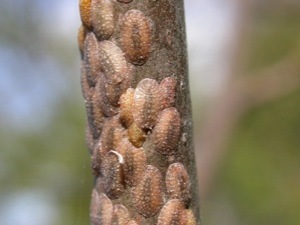 Щитовки
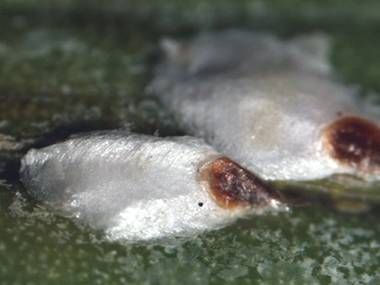 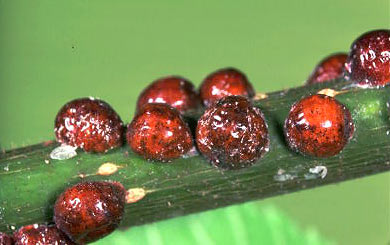 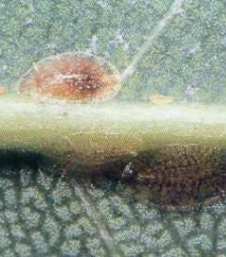 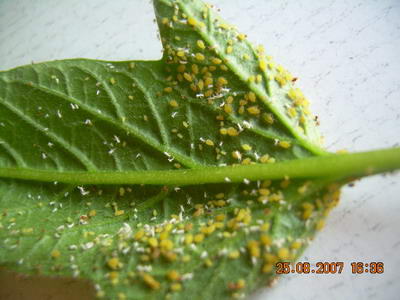 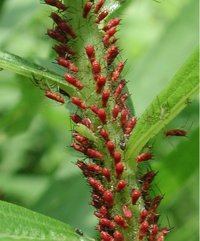 Тля
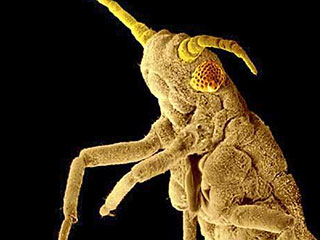 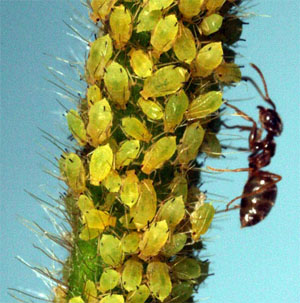 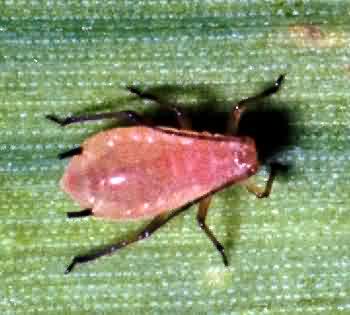